ŽAHAVCI (CNIDARIA): NEZMAŘI
PLOŠTĚNCI (PLATYHELMINTHES): PLOŠTĚNKY
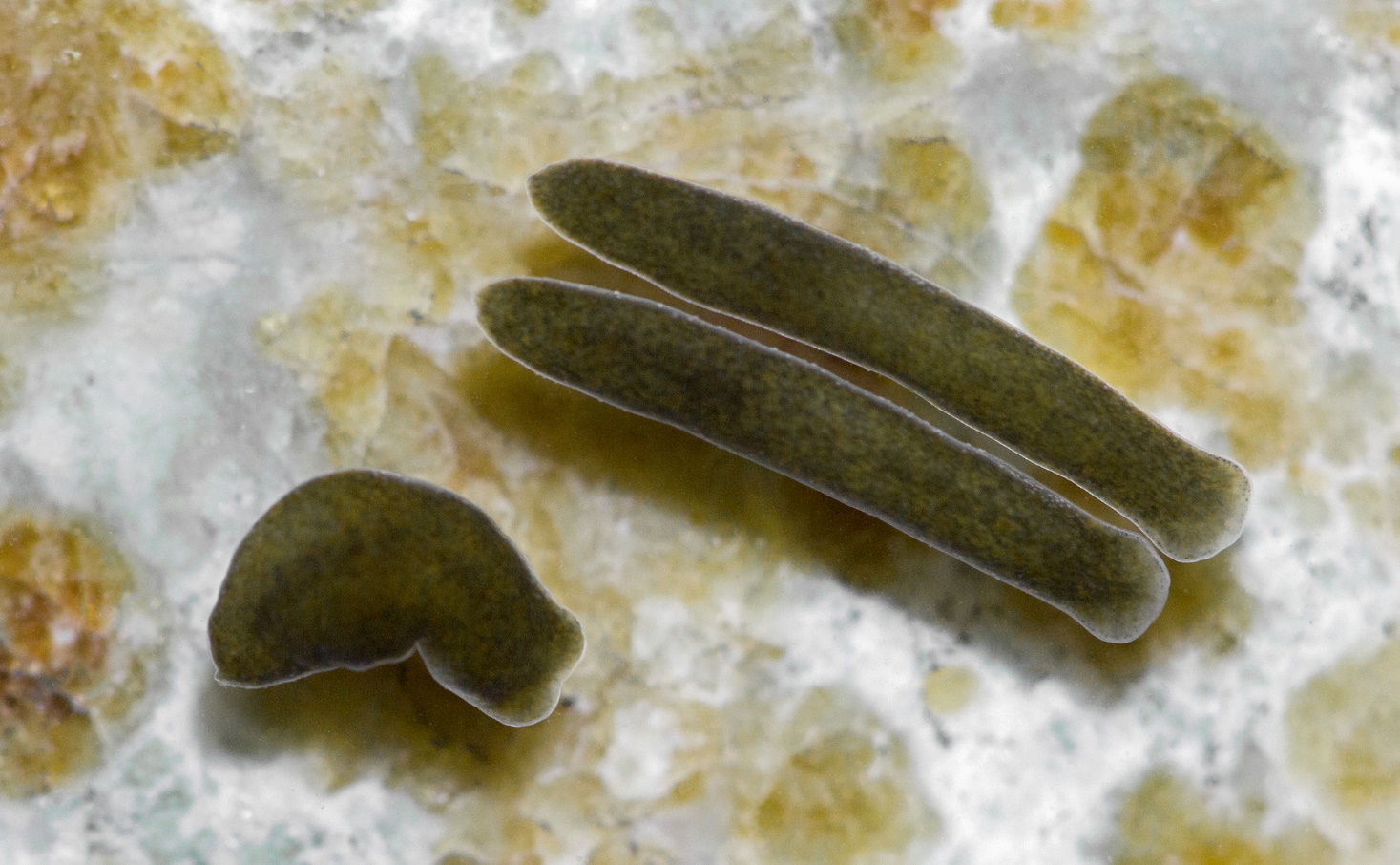 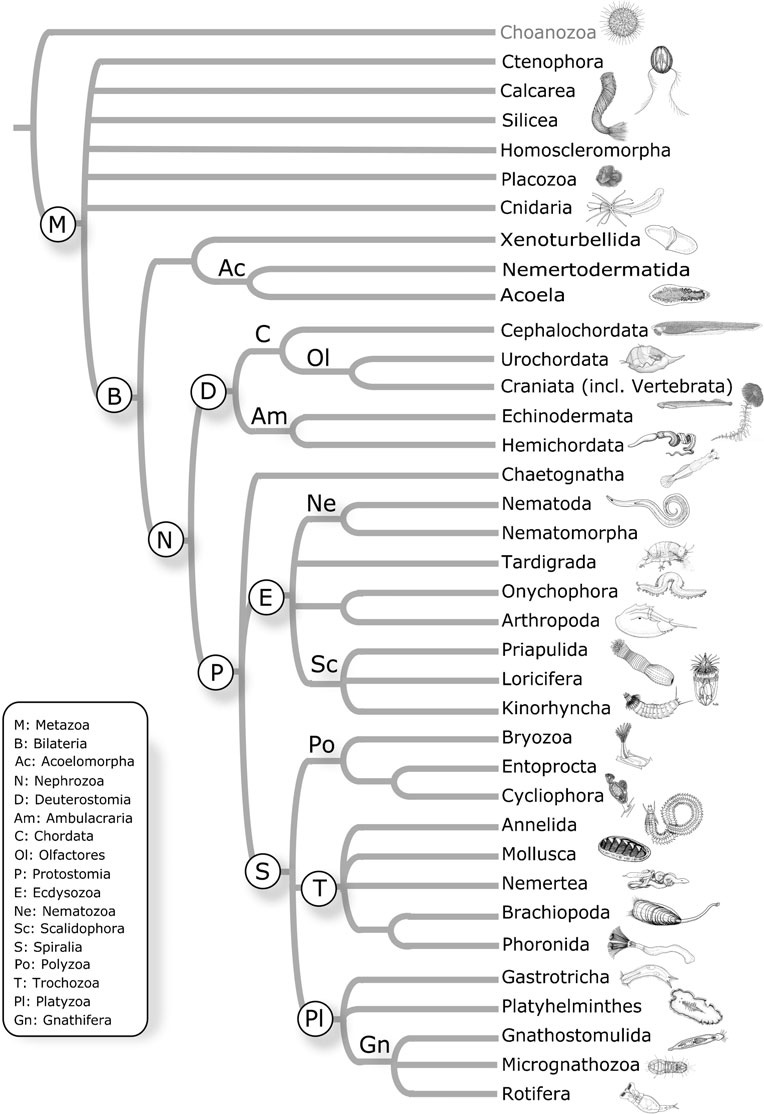 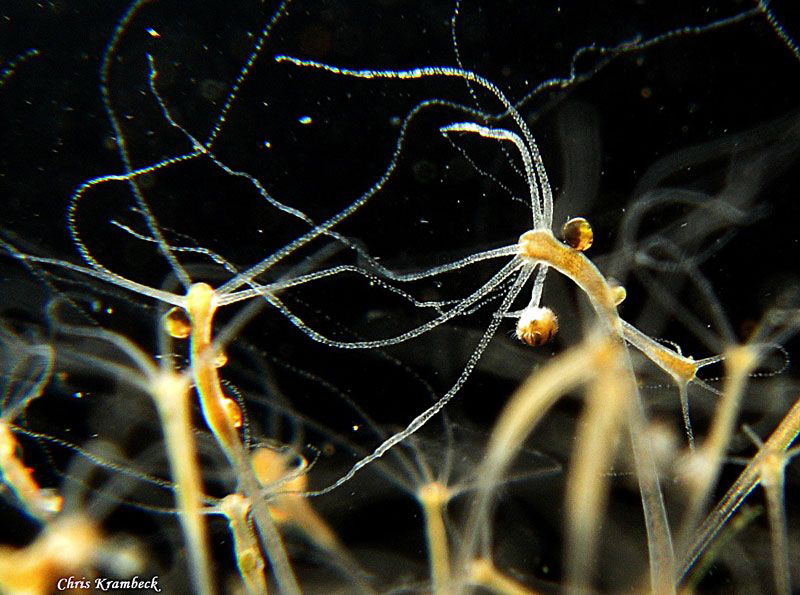 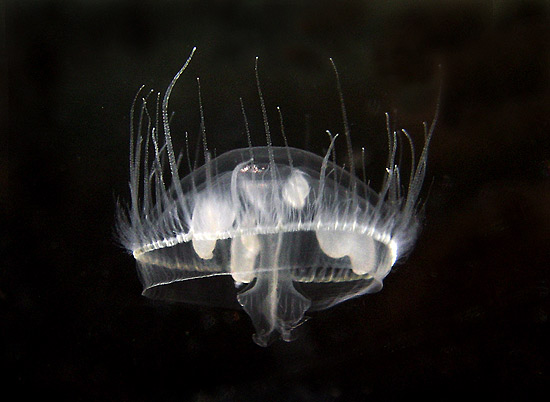 ŽAHAVCI (CNIDARIA)
tělo ze dvou zárodečných listů – Diblastica: epidermis,
  gastrodermis a mezi nimi nebuněčná mezoglea
 trávicí dutina láčka s jediným otvorem, funguje i pro rozvod
  živin – tzv. gastrovaskulární soustava
 radiálně (paprsčitě) souměrní
 difúzní nervová soustava z jednotlivých buněk
 žahavé buňky knidocyty
 rodozměna/metageneze: střídání polypa a medúzy
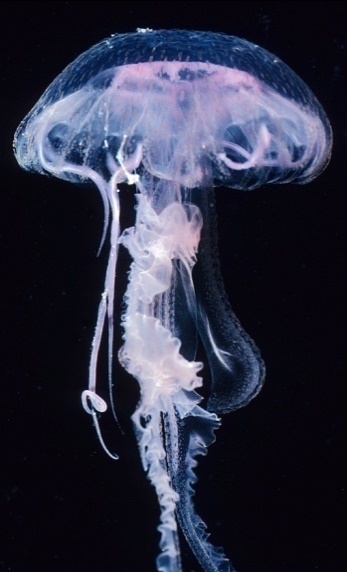 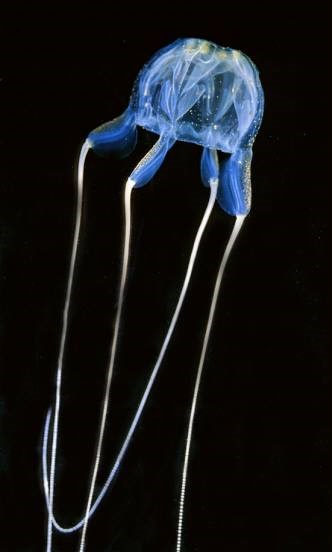 třída medúzovci (Scyphozoa)
třída čtyřhranky (Cubozoa)
třída polypovci (Hydrozoa)
třída korálnatci (Anthozoa)
RODOZMĚNA
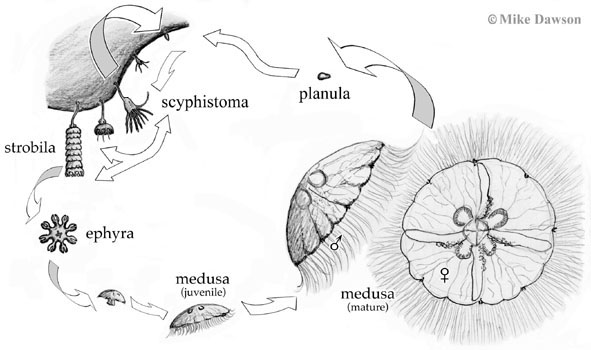 POLYP odškrcuje nepohlavně MEDÚZKY, které se rozmnožují pohlavně a dávají vznik
planktonní larvě PLANULE, která se po přisednutí mění v POLYPA.
NAŠI ZÁSTUPCI ŽAHAVCŮ
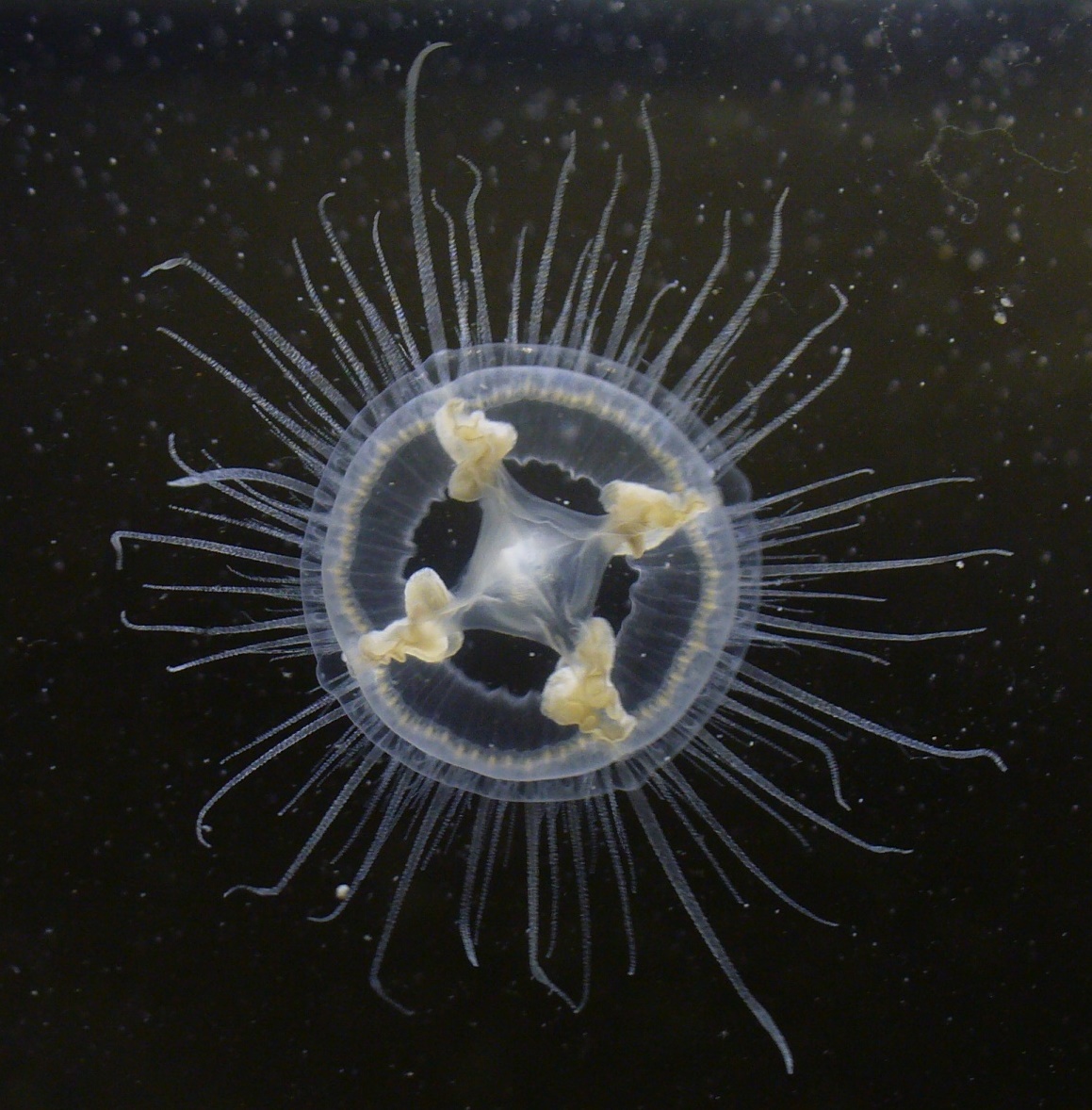 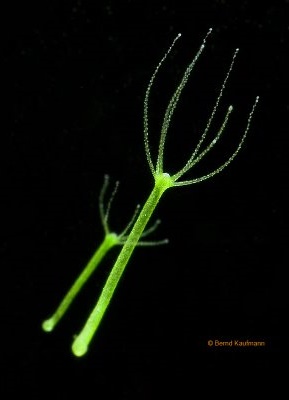 POLYPOVCI: rod nezmar (Hydra sp.)
medúzka sladkovodní (Craspedacusta sowerbii)
ČELEĎ NEZMAROVITÍ (HYDRIDAE)
pouze polypové stádium, medúzové bylo ztraceno
 nepohlavní rozmnožování pučením; ektodermální gonády
 hermafrodité i gonochoristi
 v naší fauně šest druhů – určování dle žahavých buněk
nezmar zelený – Hydra viridissima
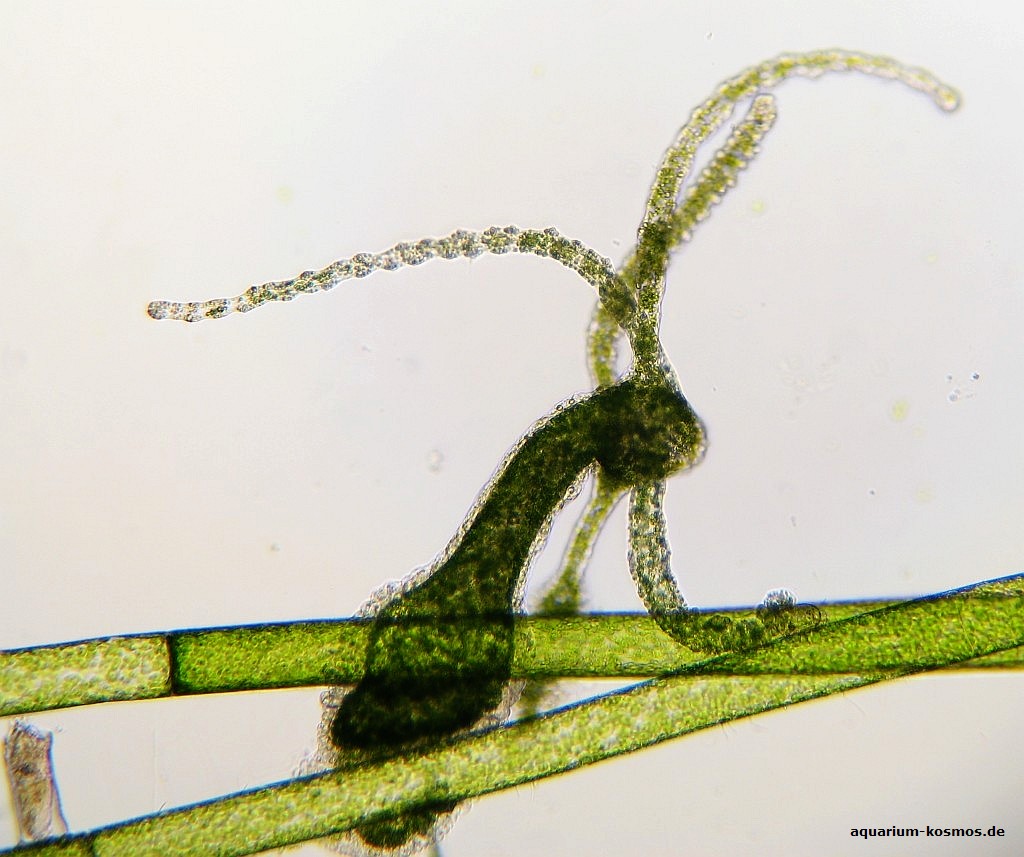 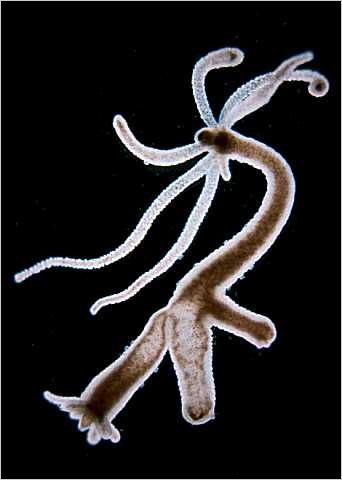 STAVBA TĚLA NEZMARA
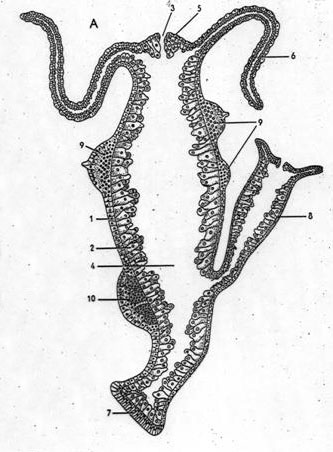 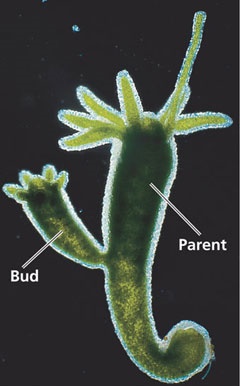 ramena
ústní otvor
trup
pupen
stonek
láčka
příchytný terč
ZÁKLADNÍ TYPY BUNĚK TĚLA NEZMARA
dva zárodečné listy – epitely:
- ektoderm: ploché buňky s krycí, smyslovou a obrannou funkcí
- entoderm (gastroderm): cylindrické buňky, trávení a vstřebávání
 nebuněčná podpůrná lamela
 epitelové buňky fungují zároveň jako svalové – mají vlákna
  v bazální části, v entodermu okružní a v ektodermu podélné
ENTODERM
EKTODERM
krycí a svalové
sekreční buňky
žahavé buňky
smyslové
vmezeřené
(budoucí žahavé)
trávící buňky
podpůrná lamela
TYPY ŽAHAVÝCH BUNĚK (KNIDOCYTŮ)
knidocyt – celá žahavá buňka x knida – pouzdro s žahavým vláknem uvnitř knidocytu
penetranty – žahavá harpuna s hypnotoxinem
glutinanty – tenké duté vlákno, které vypouští sekret
volventy – silné ovíjivé vlákno
volvent
penetrant
penetrant
glutinanty
ROZLIŠENÍ DRUHŮ NEZMARŮ PODLE TVARUŽAHAVÝCH BUNĚK
PODLE PENETRANTŮ
PODLE GLUTINANTŮ:
N. zelený
Hydra viridissima
N. hnědý (= podélník)
Pelmatohydra 
oligactis
N. ostropouzdrý
H. oxycnida
ostatní druhy
N. štíhlý
H. attenuata
N. opásaný
H. circumcincta
N. obecný
H. vulgaris
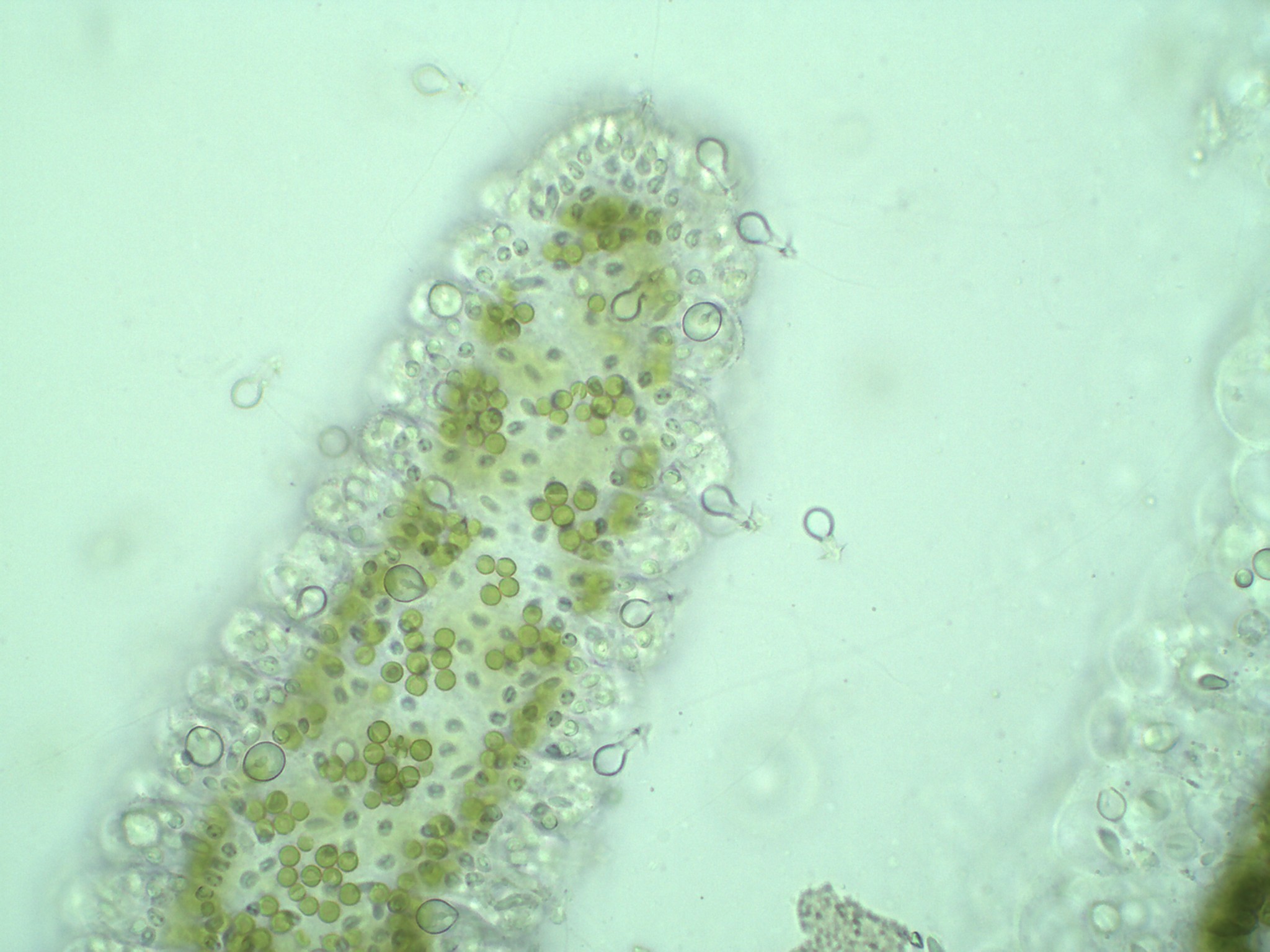 Slide-show „Žahavé buňky a symbiotické řasy nezmara zeleného (Hydra viridissima)“
zoochlorely
penetranty
Autor fotografie: Jan Mourek, PřF UK
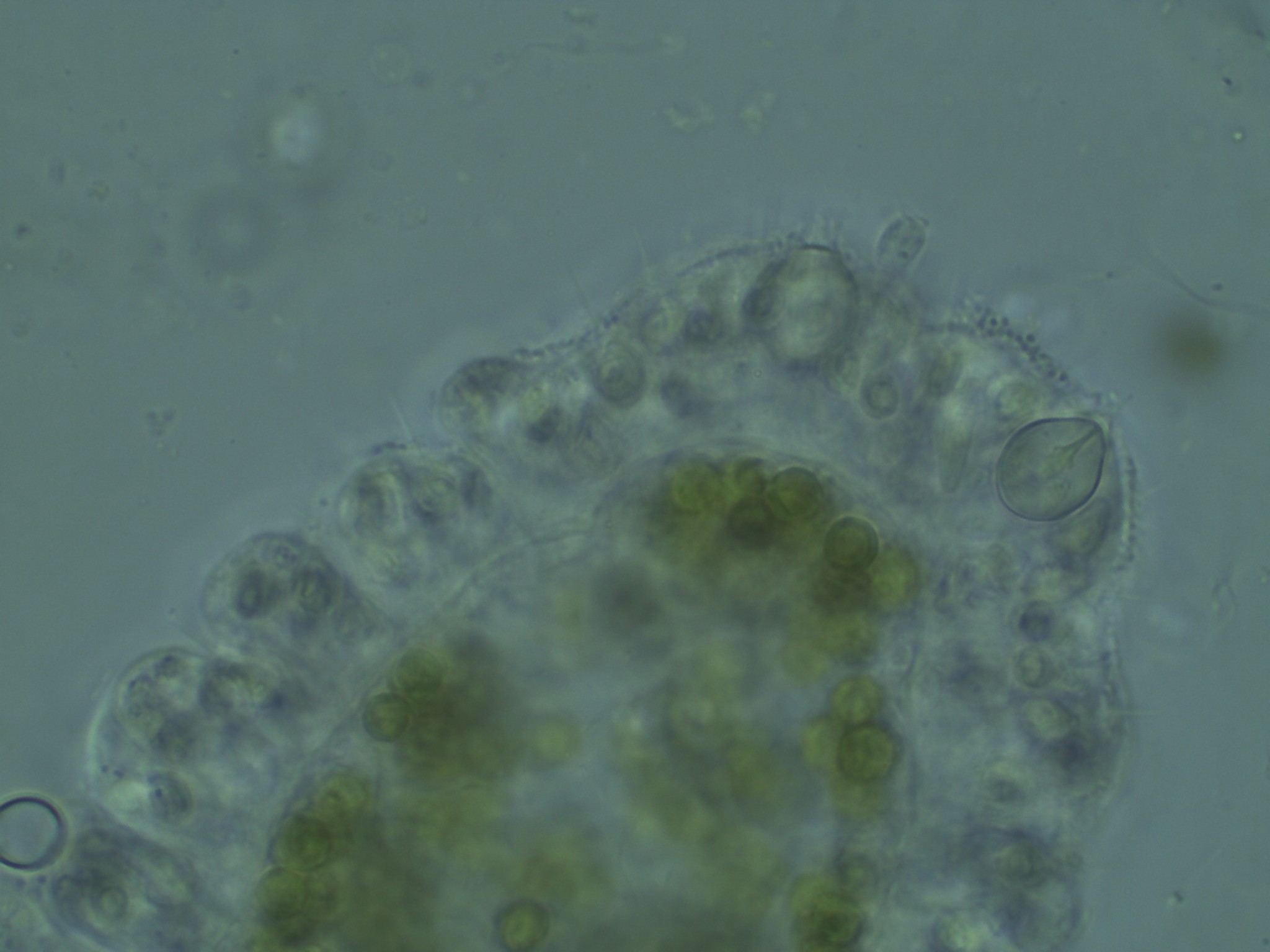 penetrant
zoochlorely
Autor fotografie: Jan Mourek, PřF UK
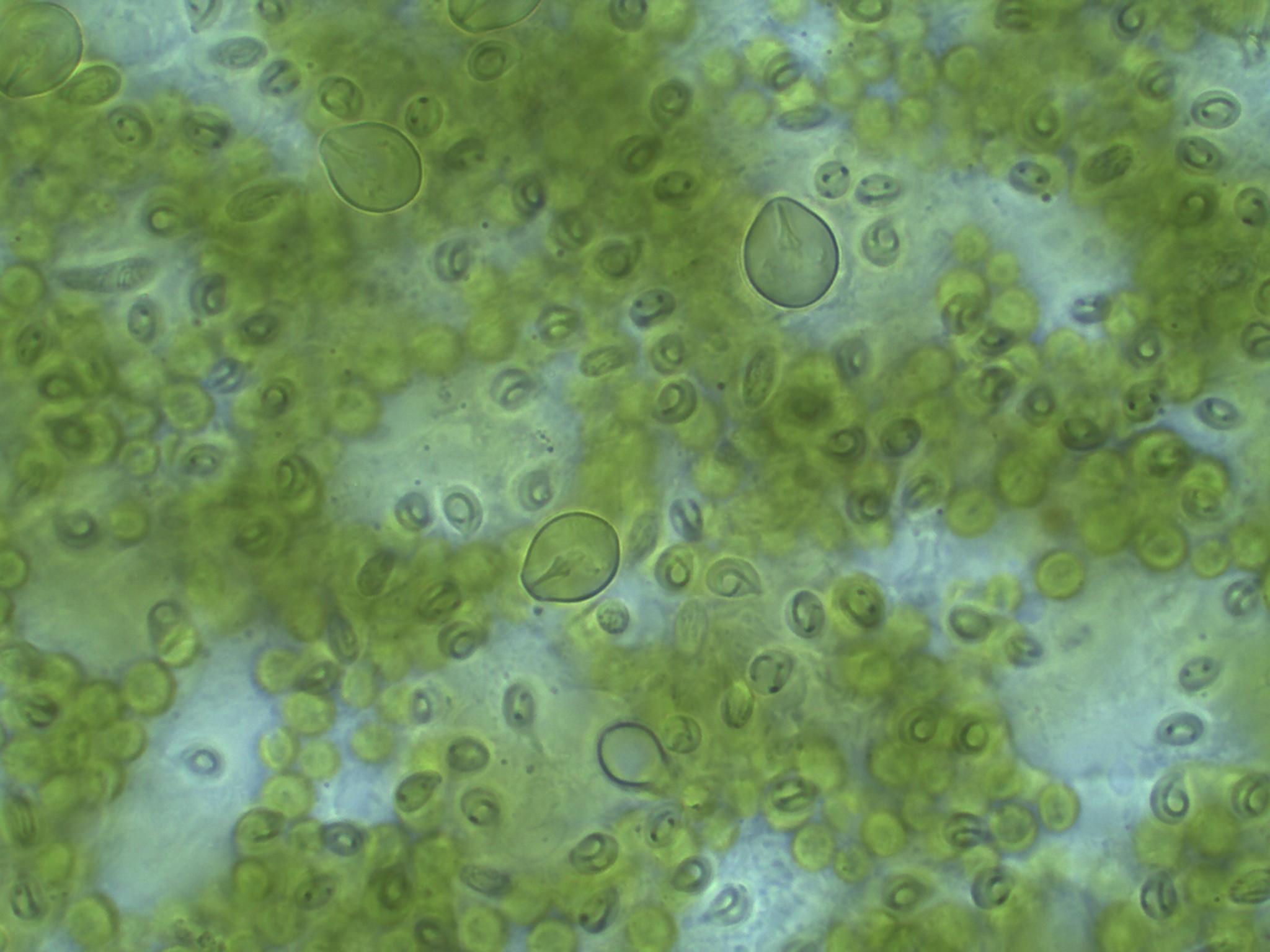 zoochlorely
penetranty
Autor fotografie: Jan Mourek, PřF UK
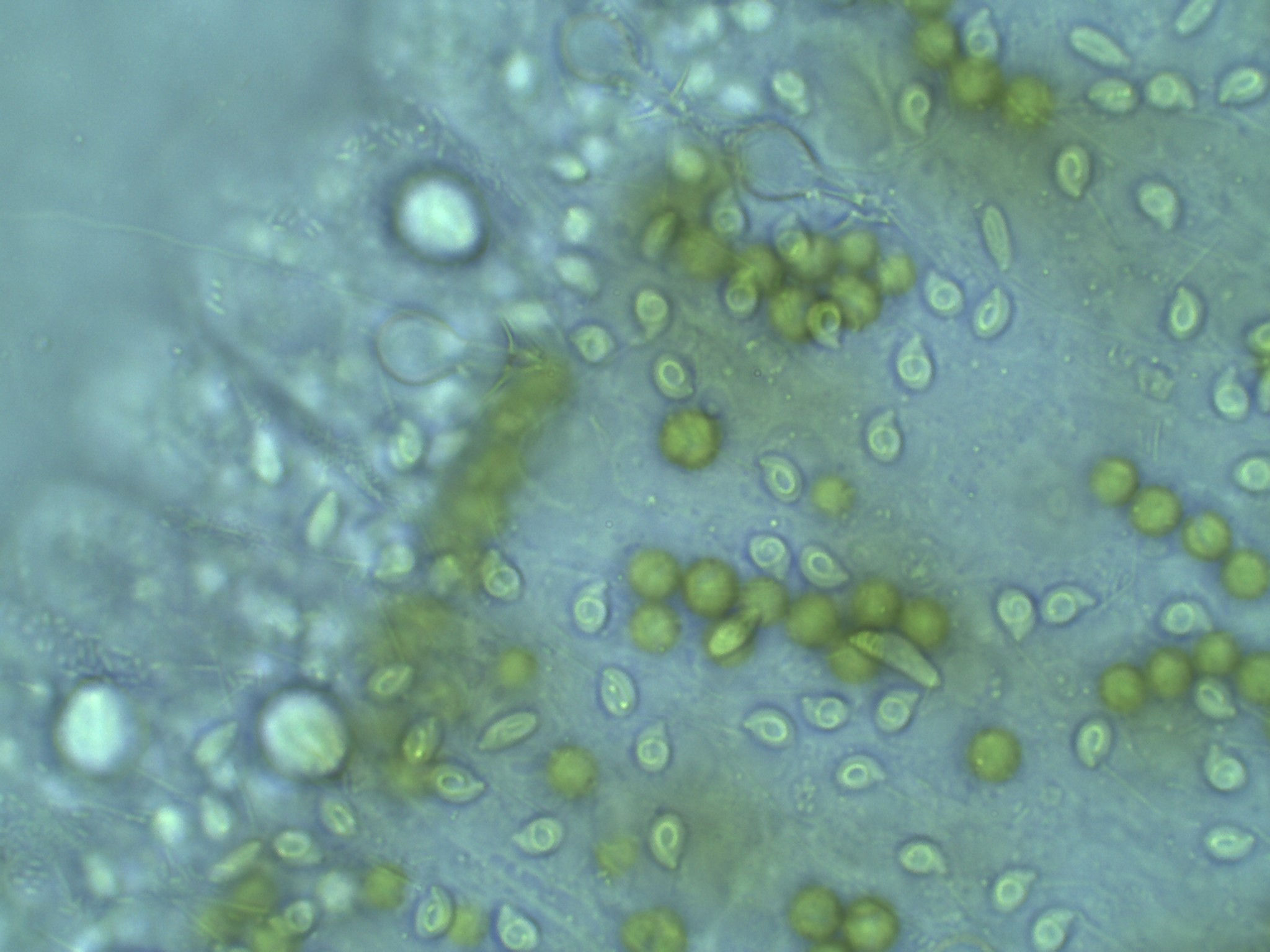 penetranty
volventy
Autor fotografie: Jan Mourek, PřF UK
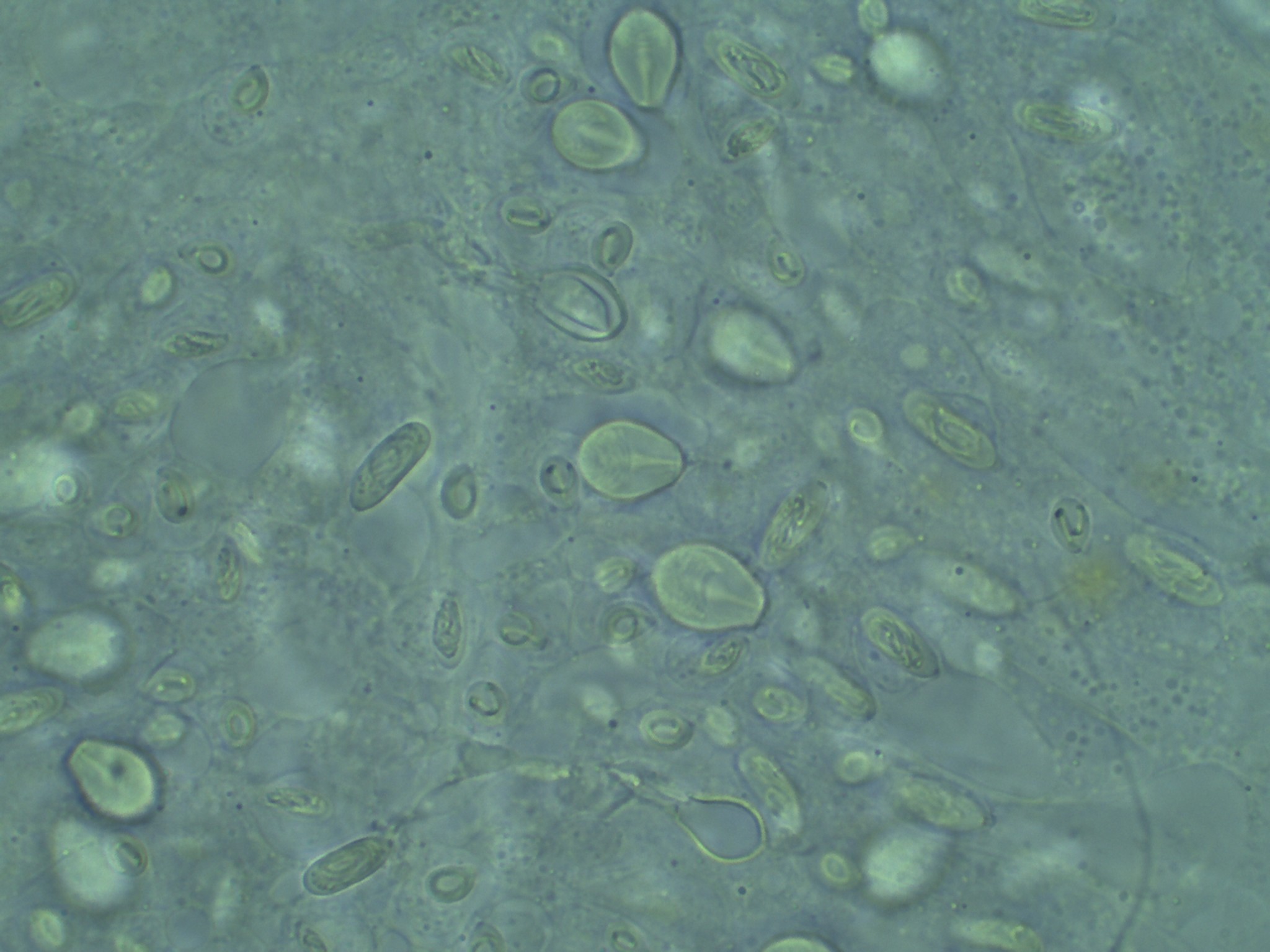 penetranty
glutinanty
Autor fotografie: Jan Mourek, PřF UK
POHYB A ZMĚNY TVARU TĚLA
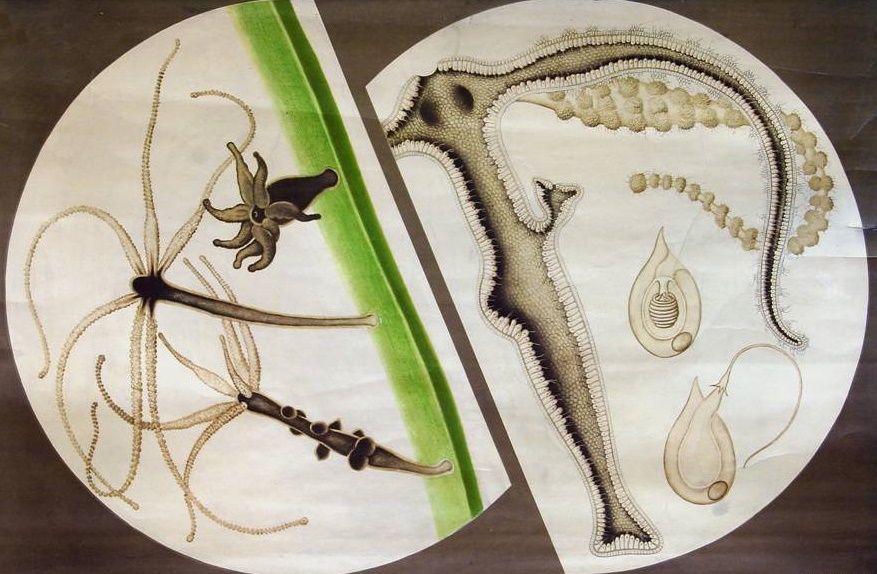 brousilka nezmaří (Trichodina  pediculus)

 pohyblivý, po substrátu klouzající kruhobrvý nálevník
 adhezivní disk a aborální ciliární věnec
 žije na nezmarech, dokáže osídlit i mechovky
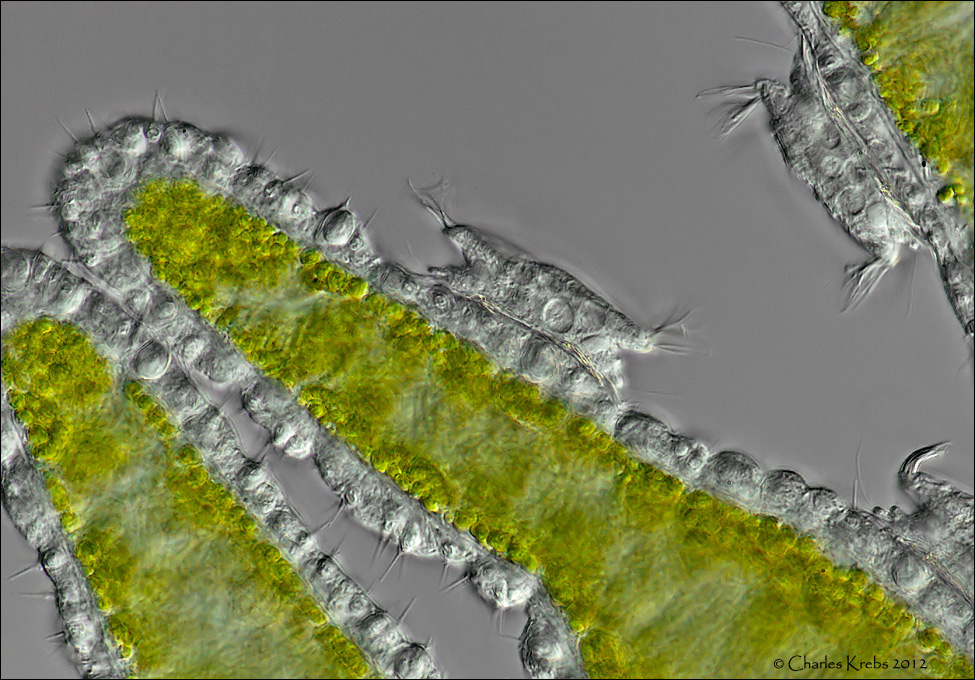 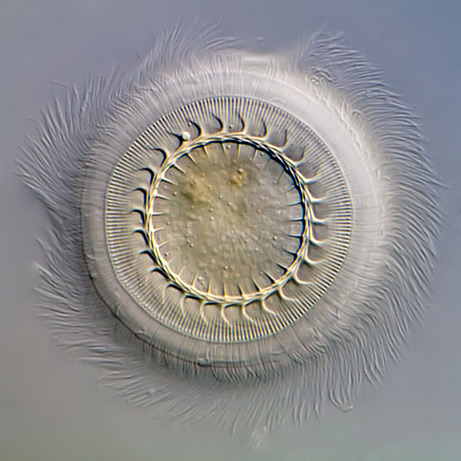 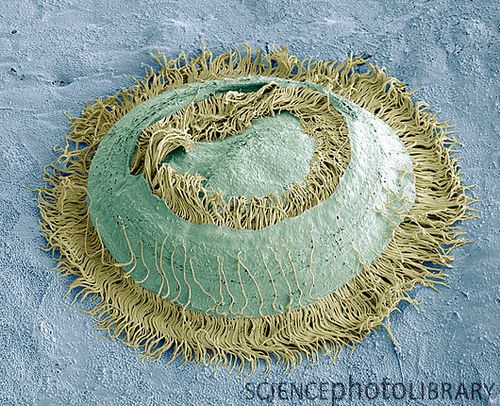 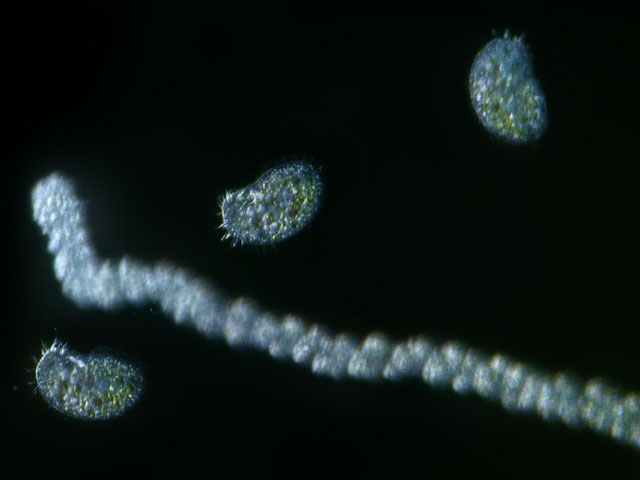 paslávinka nezmaří (Kerona pediculus)
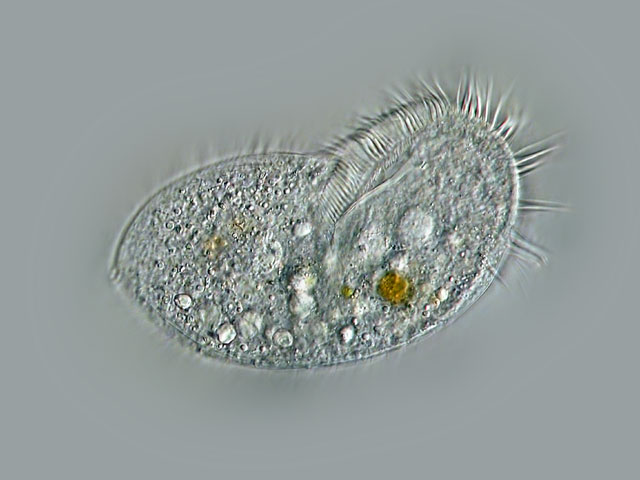 https://drive.google.com/drive/folders/1Y7632jOtLrohk0dxW6kBO9KQgYlxeAdA?usp=sharing
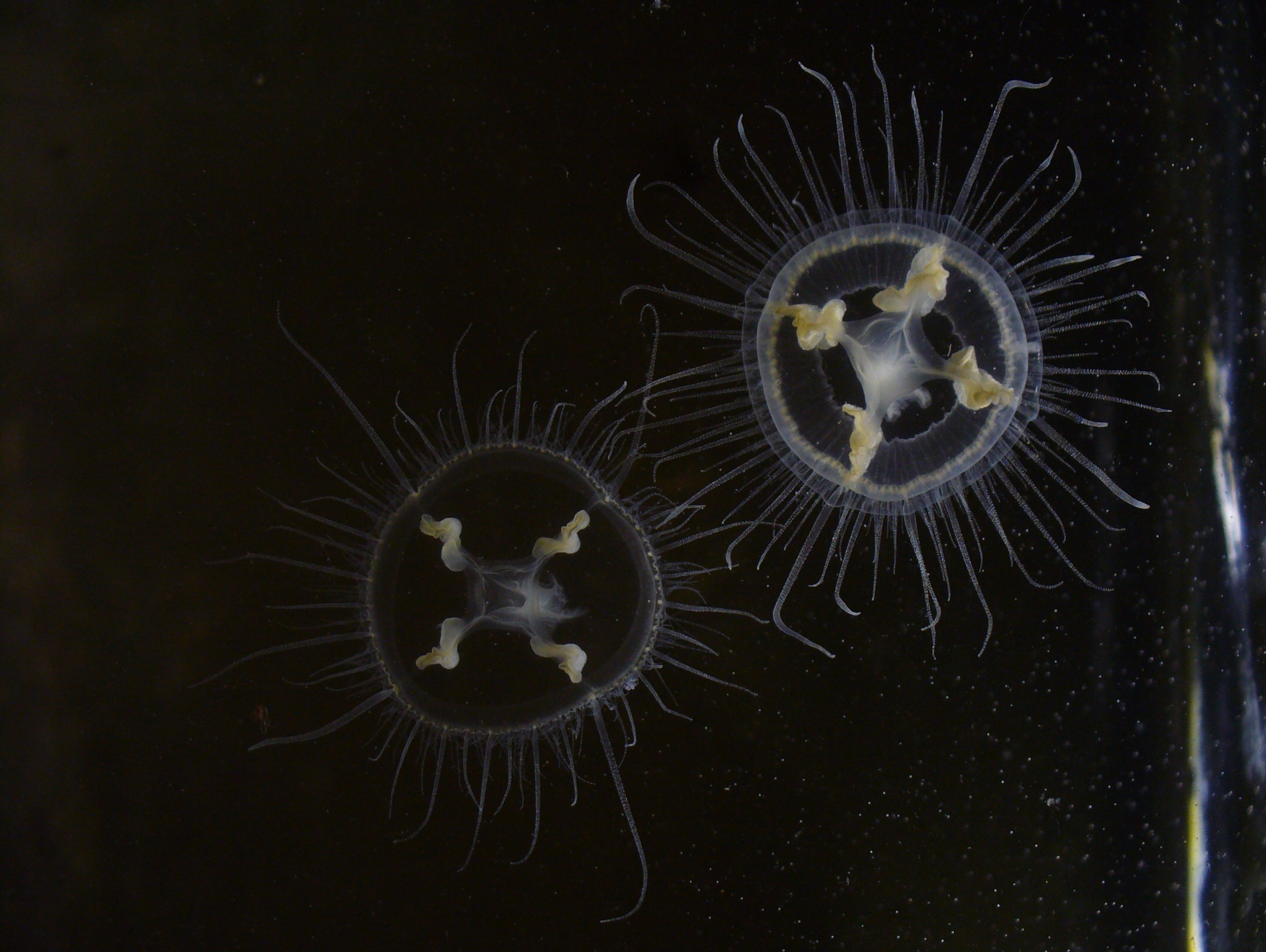 MEDÚZKA SLADKOVODNÍ
(CRASPEDACUSTA SOWERBII)
MEDÚZKA SLADKOVODNÍ
(CRASPEDACUSTA SOWERBII)
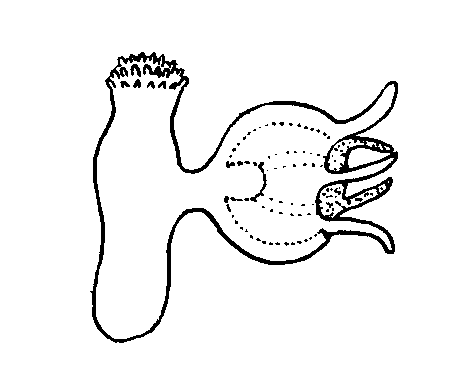 nepůvodní druh z Číny (povodí Jang-c‘-tiang)
 u nás v zatopených lomech a pískovnách
 mikropolyp: 0,5–2 mm, bez chapadel
 hydromedúza čtyřčetně radiálně symetrická,
  do 20 mm v průměru, s množstvím chapadélek
  po obvodu; plachetka (vaelum) pro pohyb
 maximum početnosti medúz je na podzim
  (v srpnu a v září, do prvních mrazů)
odškrcování medúzek
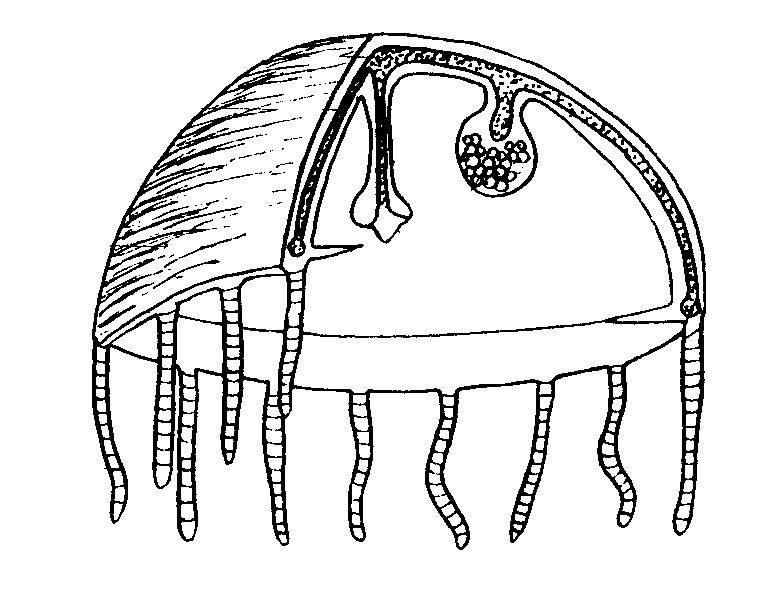 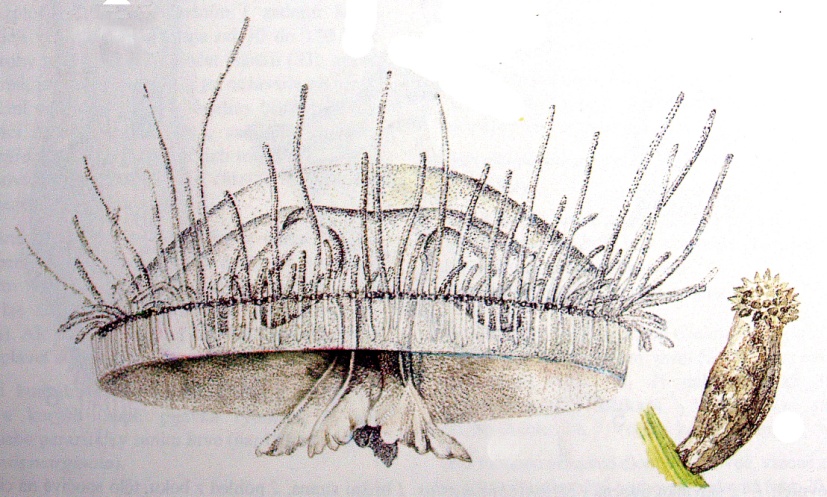 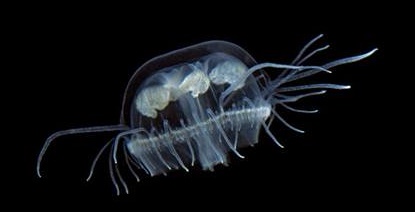 ŽIVOTNÍ CYKLUS
polypové stádium se rozmnožuje nepohlavně – může vytvářet plazivé larvy frustuly a rezistentní klido-
vá stádia podocysty

 medúzové stádium vzni-
ká pučením z polypa a je odděleného pohlaví

 medúzy se tvoří pouze při
teplotě vody nad 20°C,
polypové stádium může žít
v chladnějších vodách

 efekt zakladatele: už polypové stádium má determinované pohlaví – proto se na většině lokalit vyskytují medúzky pouze
jednoho pohlaví a nemo-
hou se rozmnožovat pohlavně
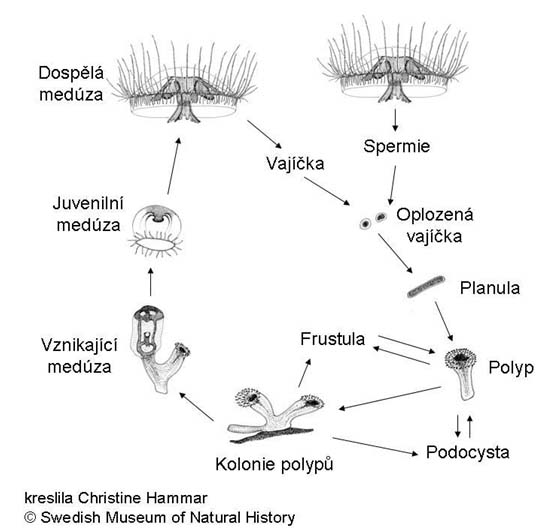 VÝSKYT MEDÚZKY V ČESKÉ REPUBLICE
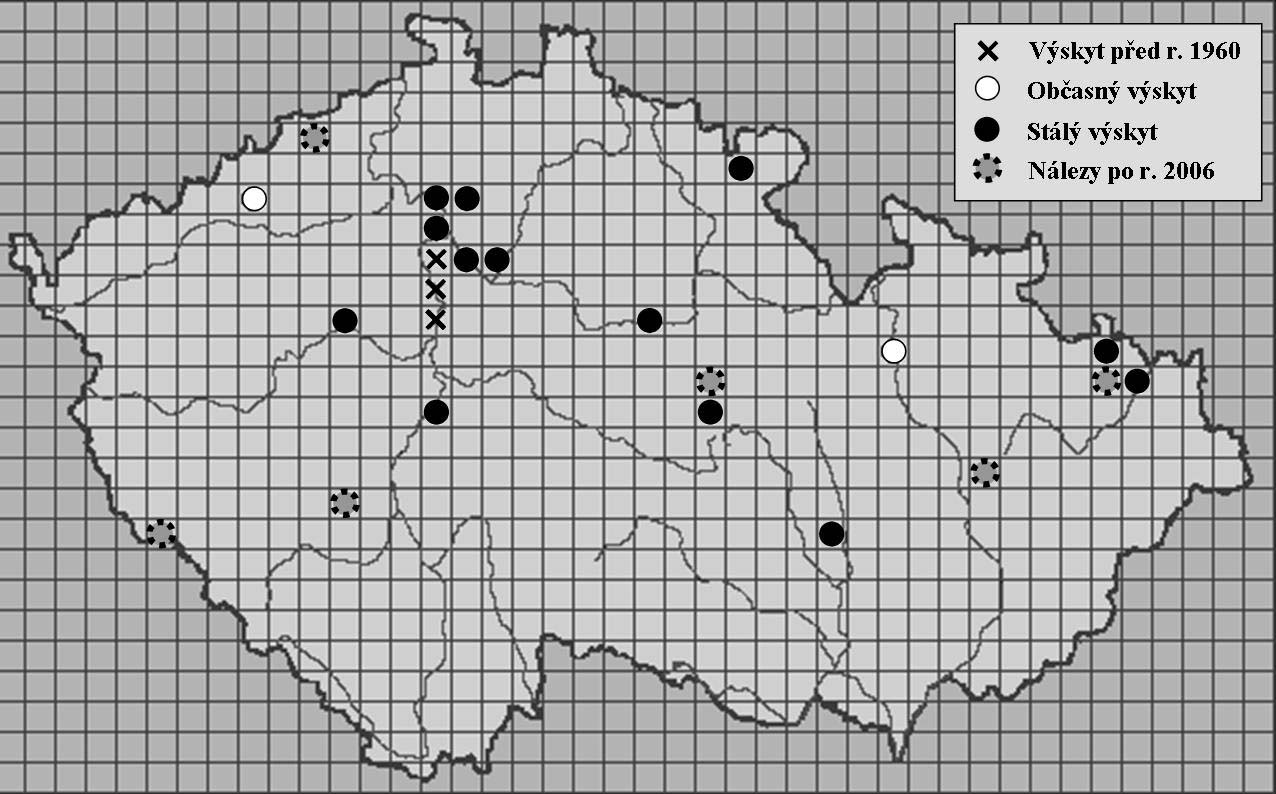 předloni bylo možné medúzku vidět v lomu Borek (Vysočina), Výkleky (poblíž
Olomouce); na Slovensku ve Veľké Košariské (u Bratislavy)
 klasické místo výskytu: lom Kojetice u Neratova (lokalita postupně zaniká)
MEDÚZKY V ČESKÉ REPUBLICE (V 2016)
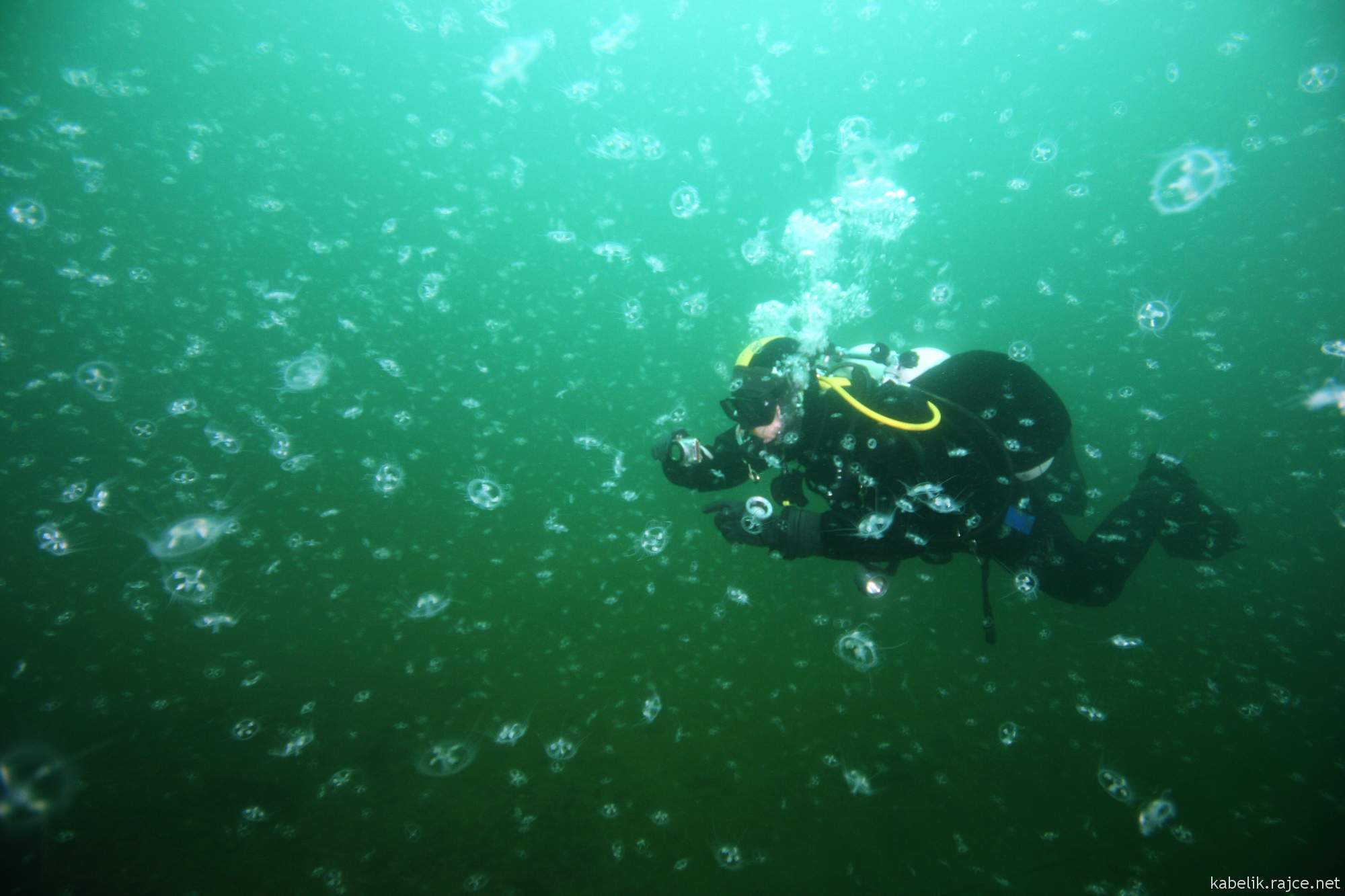 Kojetice (střední Čechy) a Výkleky (Olomoucký kraj): 19. a 25. září 2016
Zdroj: http://stranypotapecske.cz/uvodnik/default.asp
ÚKOLY
prohlédněte si nezmary zelené pod binokulární lupou či 
  pod mikroskopem, nakreslete si je či vyfoťte

 prohlédněte si fixované medúzky sladkovodní
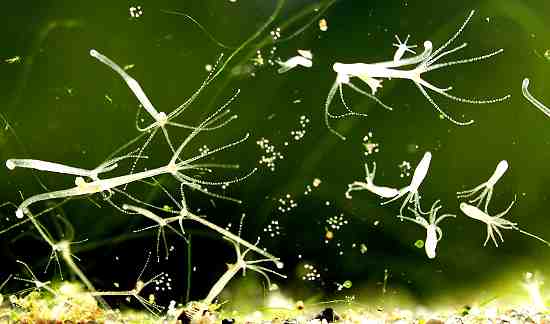 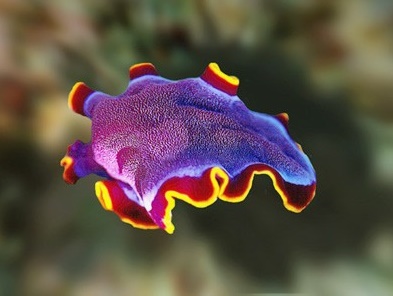 PLOŠTĚNCI (PLATYHELMINTES)
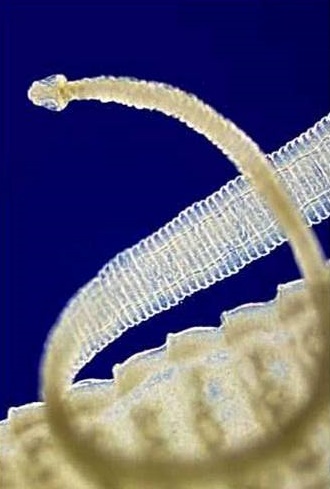 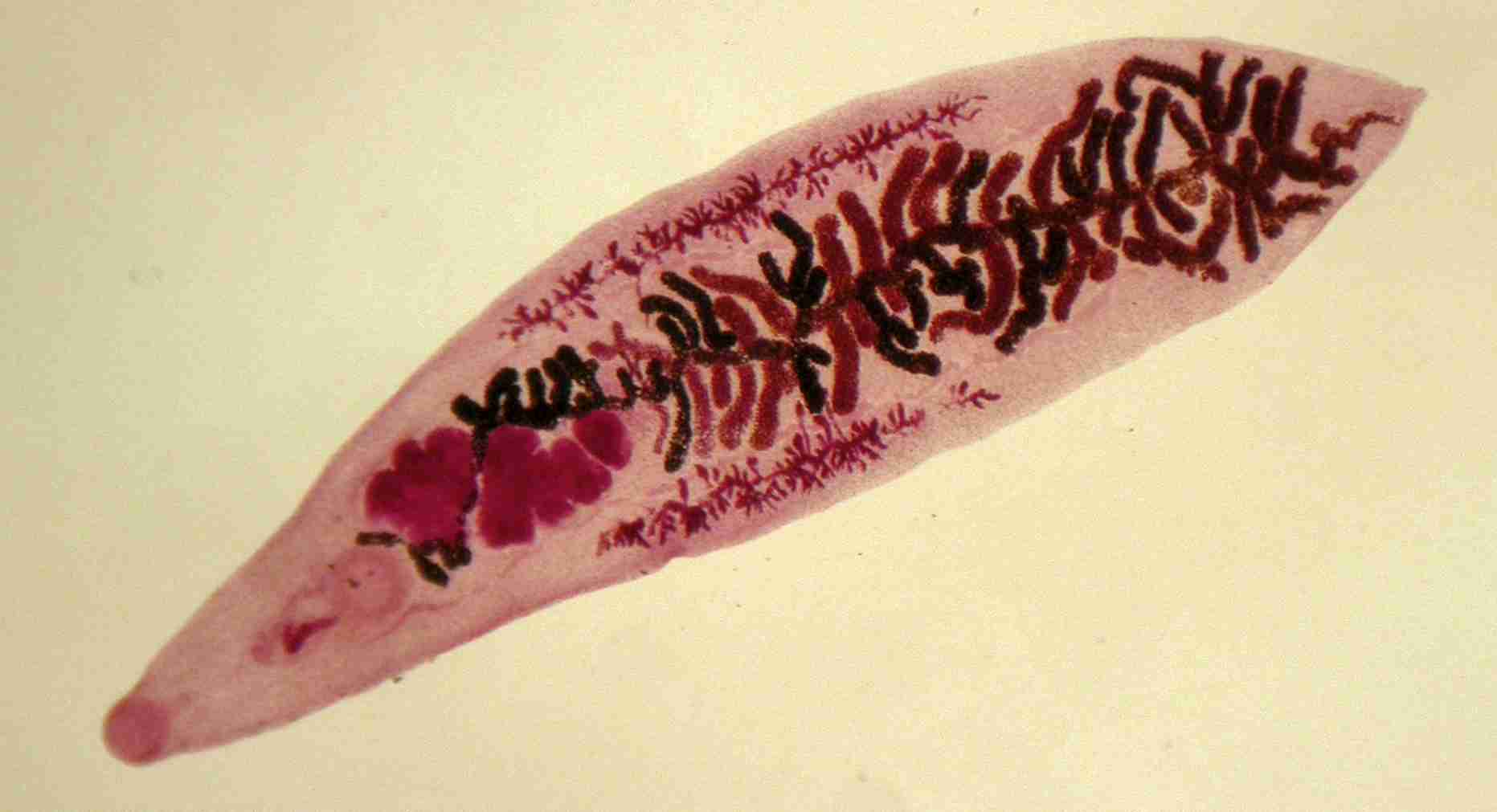 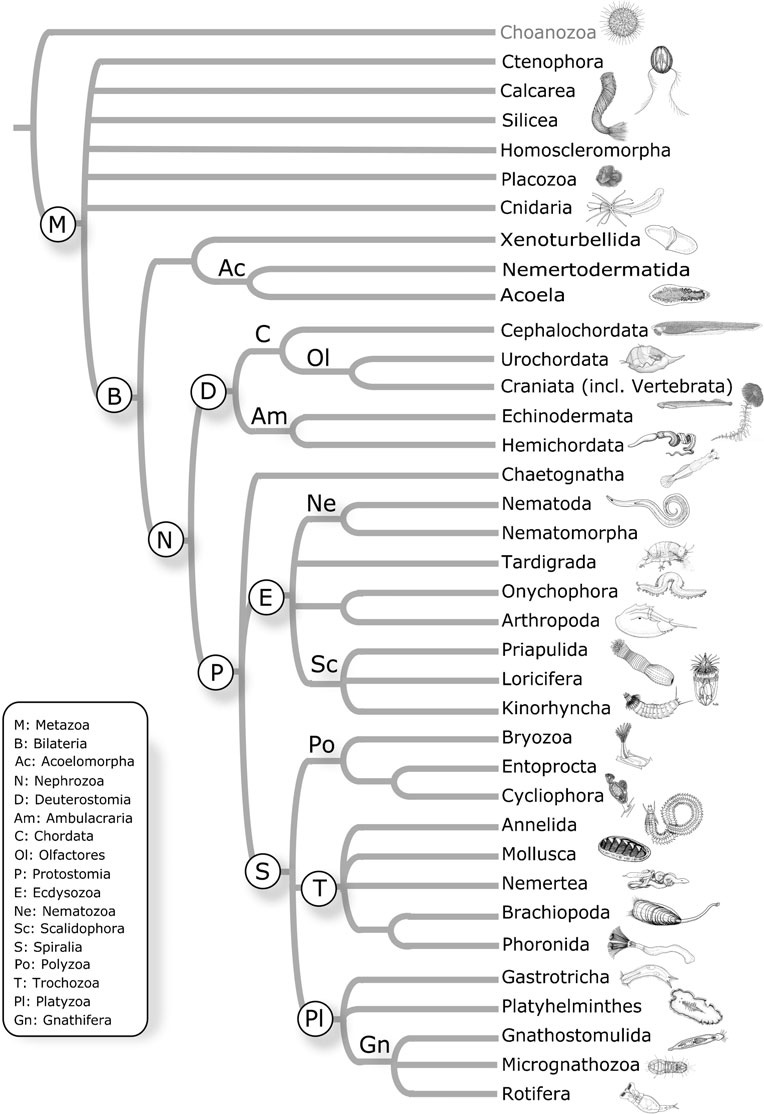 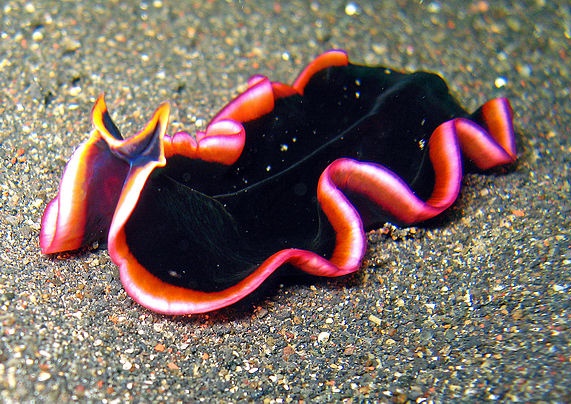 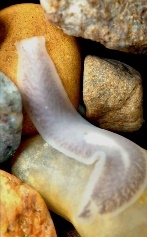 PLOŠTĚNCI (PLATYHELMINTHES)
tři zárodečné listy: Triblastica, navíc mezoderm
dvoustranně souměrné schizocoelní organismy
nečlánkovaní; výjimkou jsou strobilující tasemnice
vylučovací soustava typu protonefridií
pokud je vyvinuta trávicí soustava, má jediný otvor
volně žijící i parazité; převažují hermafrodité
třída ploštěnky („Turbellaria“)
třída jednorodí (Monogenea)
třída motolice (Trematoda)
třída tasemnice (Cestoda)
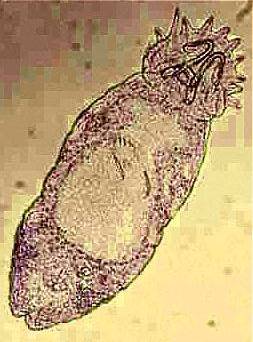 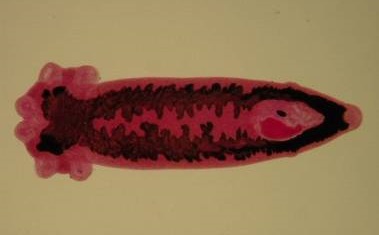 SCHIZOCOEL
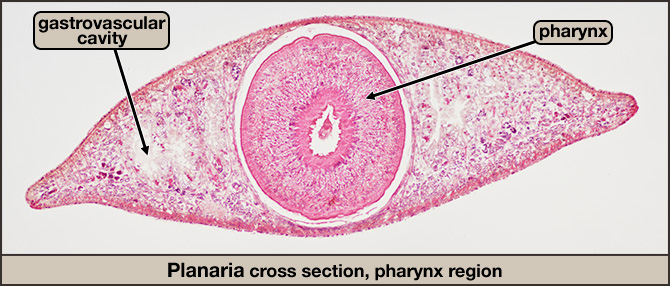 nepravá tělní dutina: parenchym mezi ento- a ektodermem
 vzniká rozestoupením mesodermální masy
 typický pro prvoústé živočichy (ploštěnci, měkkýši atd.)
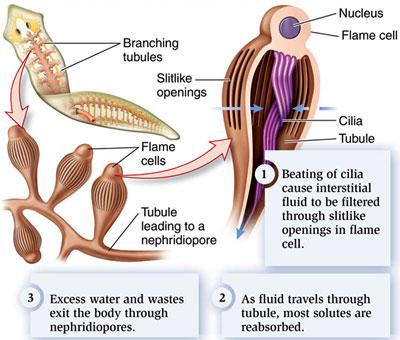 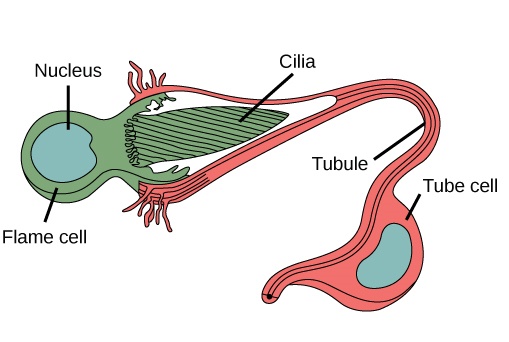 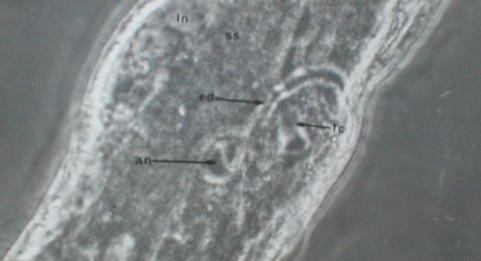 Protonefridie
 vylučovací orgány ploštěnců
 plaménková buňka a odvodný kanálek
 z plaménkové buňky vychází shluk bičíků, pohyb vytváří dojem plamene
 odvodné kanálky ústí ven z těla (nebo se spojují do systému)
PLOŠTĚNCI (PLATYHELMINTHES)
tři zárodečné listy: Triblastica, navíc mezoderm
dvoustranně souměrné schizocoelní organismy
nečlánkovaní; výjimkou jsou strobilující tasemnice
vylučovací soustava typu protonefridií
pokud je vyvinuta trávicí soustava, má jediný otvor
volně žijící i parazité; převažují hermafrodité
třída ploštěnky („Turbellaria“)
třída jednorodí (Monogenea)
třída motolice (Trematoda)
třída tasemnice (Cestoda)
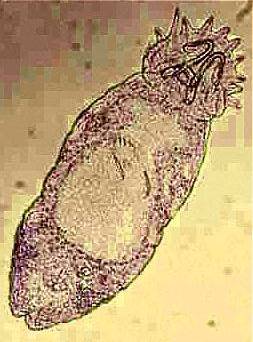 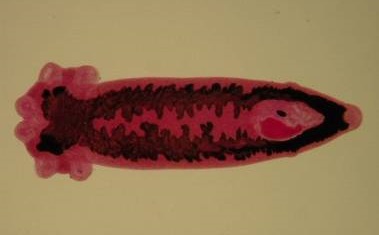 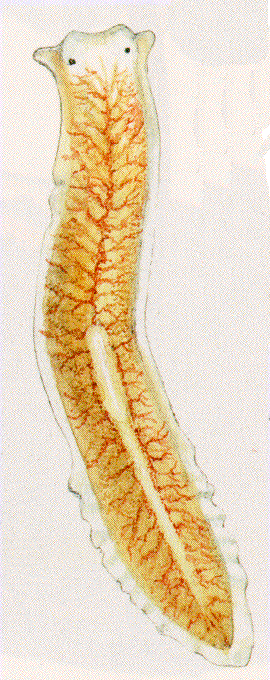 PLOŠTĚNKY („TURBELLARIA“)
ploštěnka mléčná
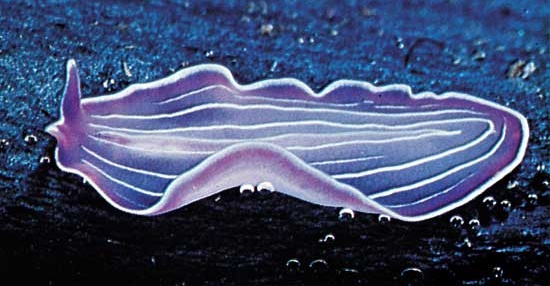 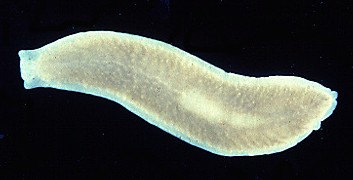 mořská mnohovětevná ploštěnka
TROJVĚTEVNÉ PLOŠTĚNKY (TRICLADIDA)
trávicí soustava dělena do tří větví – odtud jméno
vychlípitelný hltan uprostřed těla; dravci
diferencovaná hlavová část – tzv. příď
jednoduché miskovité oči
volně žijící – vodní zástupci
makroskopické (±1cm)
hermafrodité
z našeho území zatím známo 16 druhů
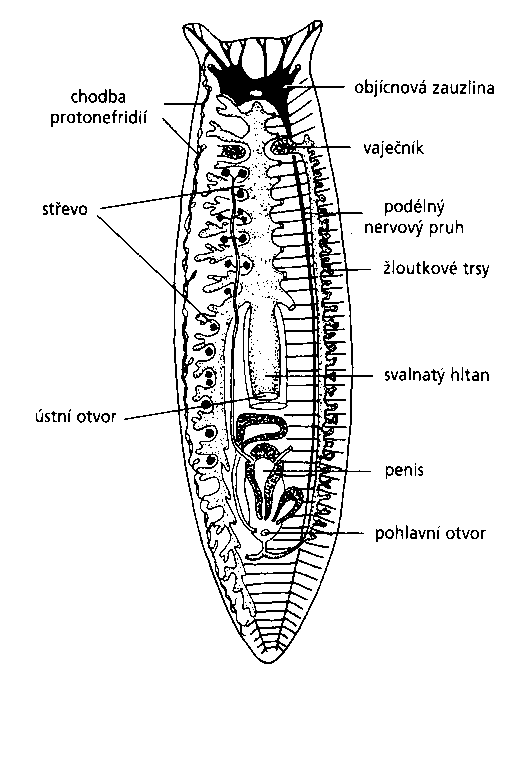 PŘÍJEM POTRAVY
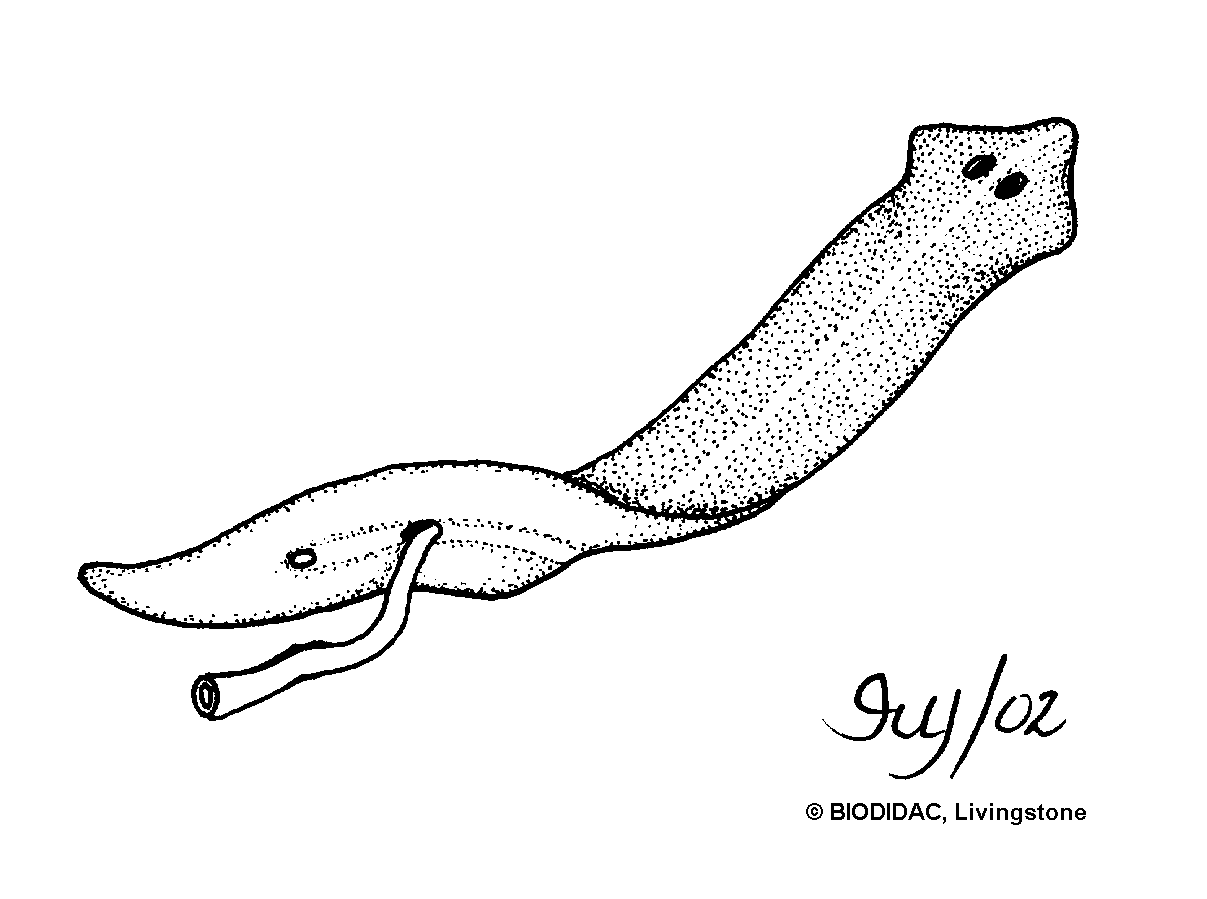 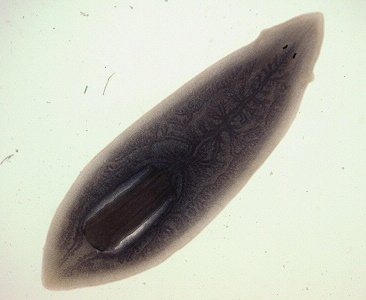 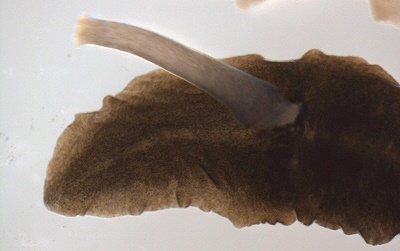 http://www.youtube.com/watch?v=MeJQdbMge84
http://www.youtube.com/watch?v=FjiB8aW-8u8
ÚKOL
za pomoci klíče k určování bezobratlých (Buchar a
  kol., 1995: 54–57) ve dvojicích určit živé zástupce
  našich běžných druhů ploštěnek
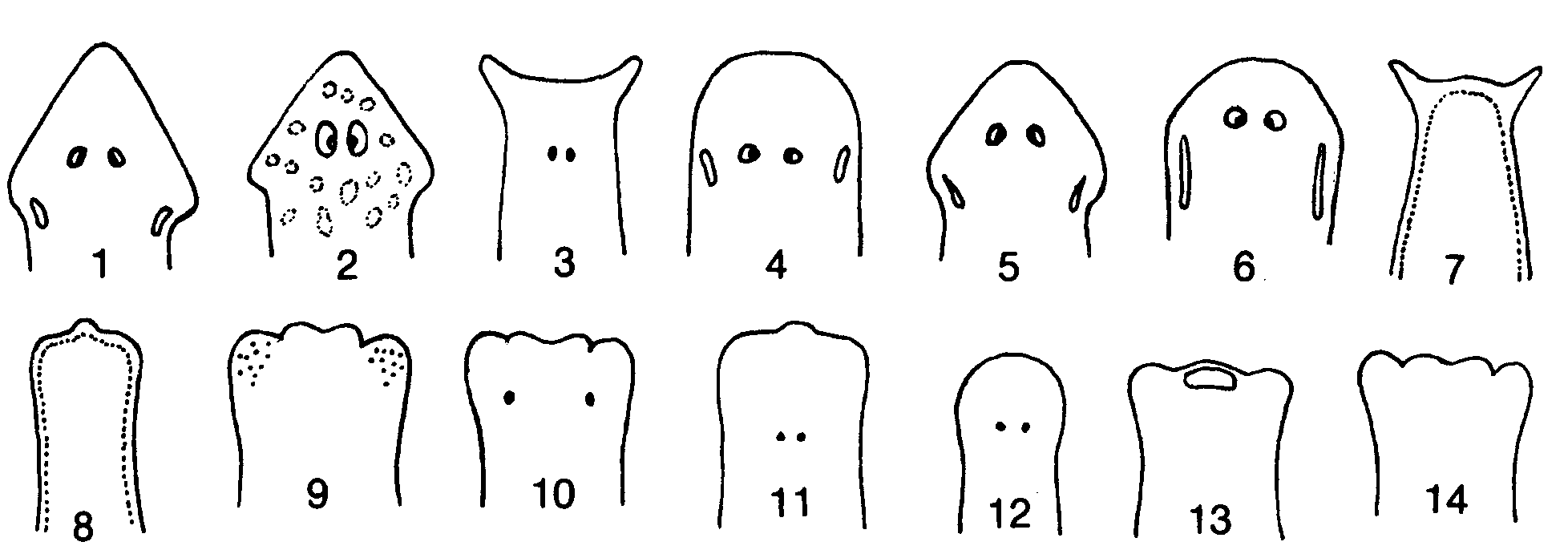 JAK NA PLOŠTĚNKU – ČEHO SI VŠÍMAT
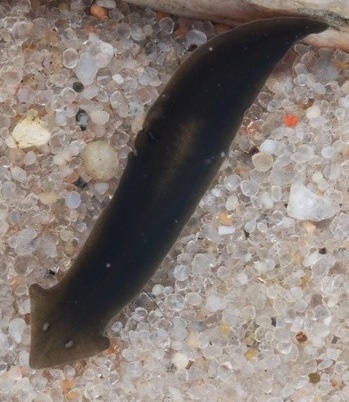 barva těla
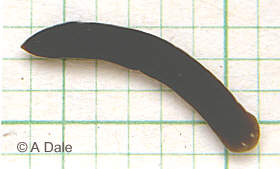 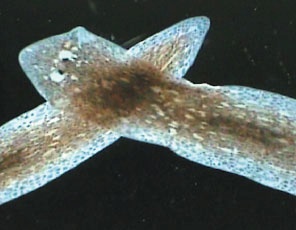 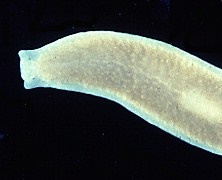 tvar přídě

umístění a
počet očí
NAŠE TROJVĚTEVNÉ PLOŠTĚNKY
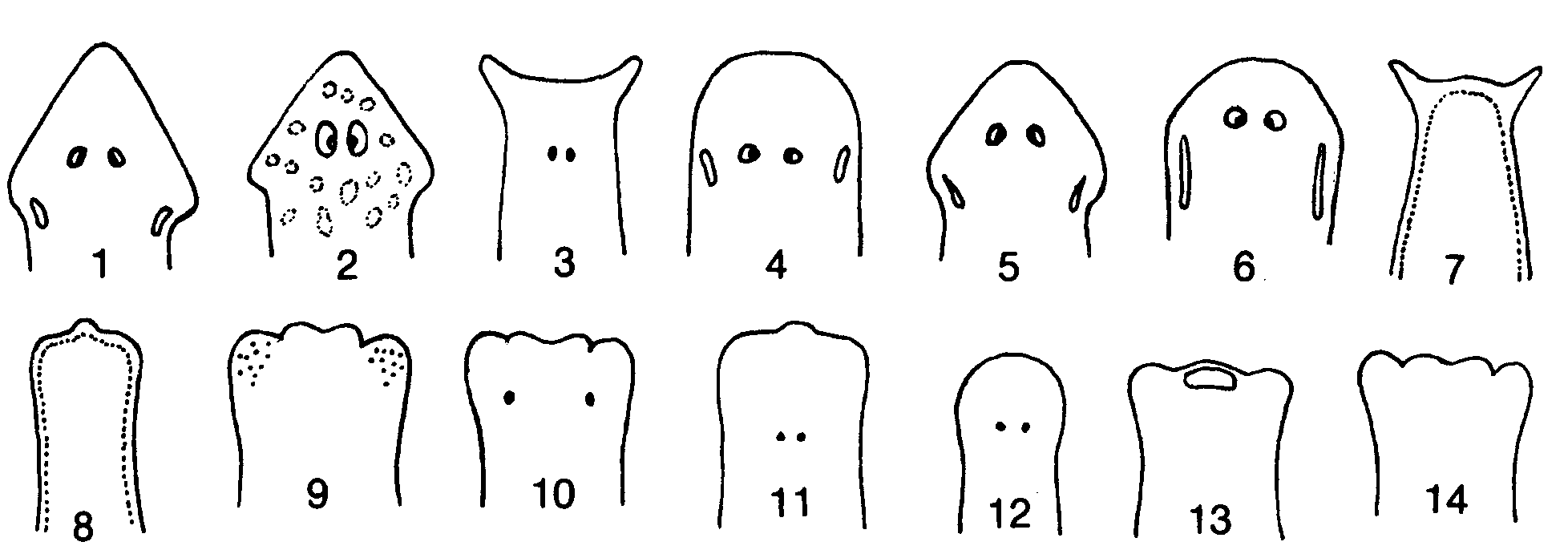 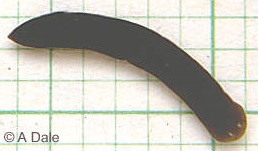 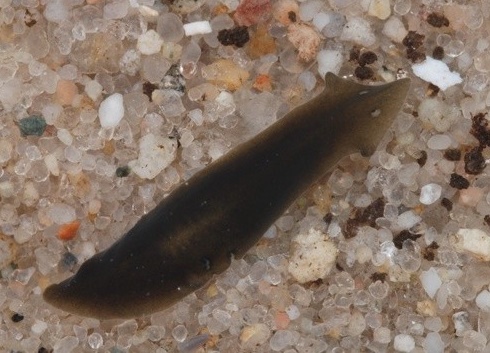 p. mléčná
(Dendrocoelum lacteum)
p. americká
(Dugesia tigrina)
p. říční
(Dugesia polychroa)
p.potoční (Dugesia 
gonocephala)
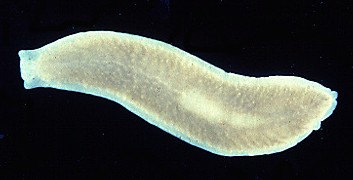 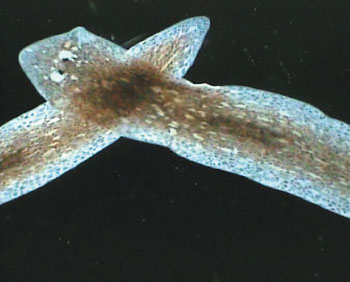 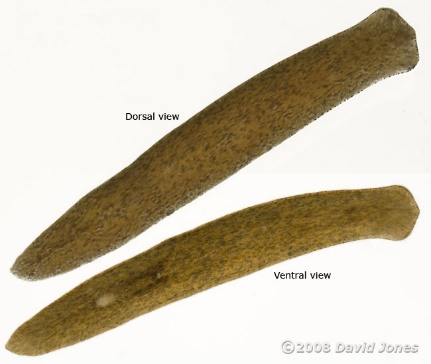 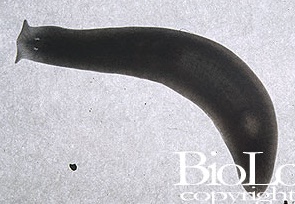 p. horská
(Crenobia alpina)
ploštěnka rodu
Polycelis
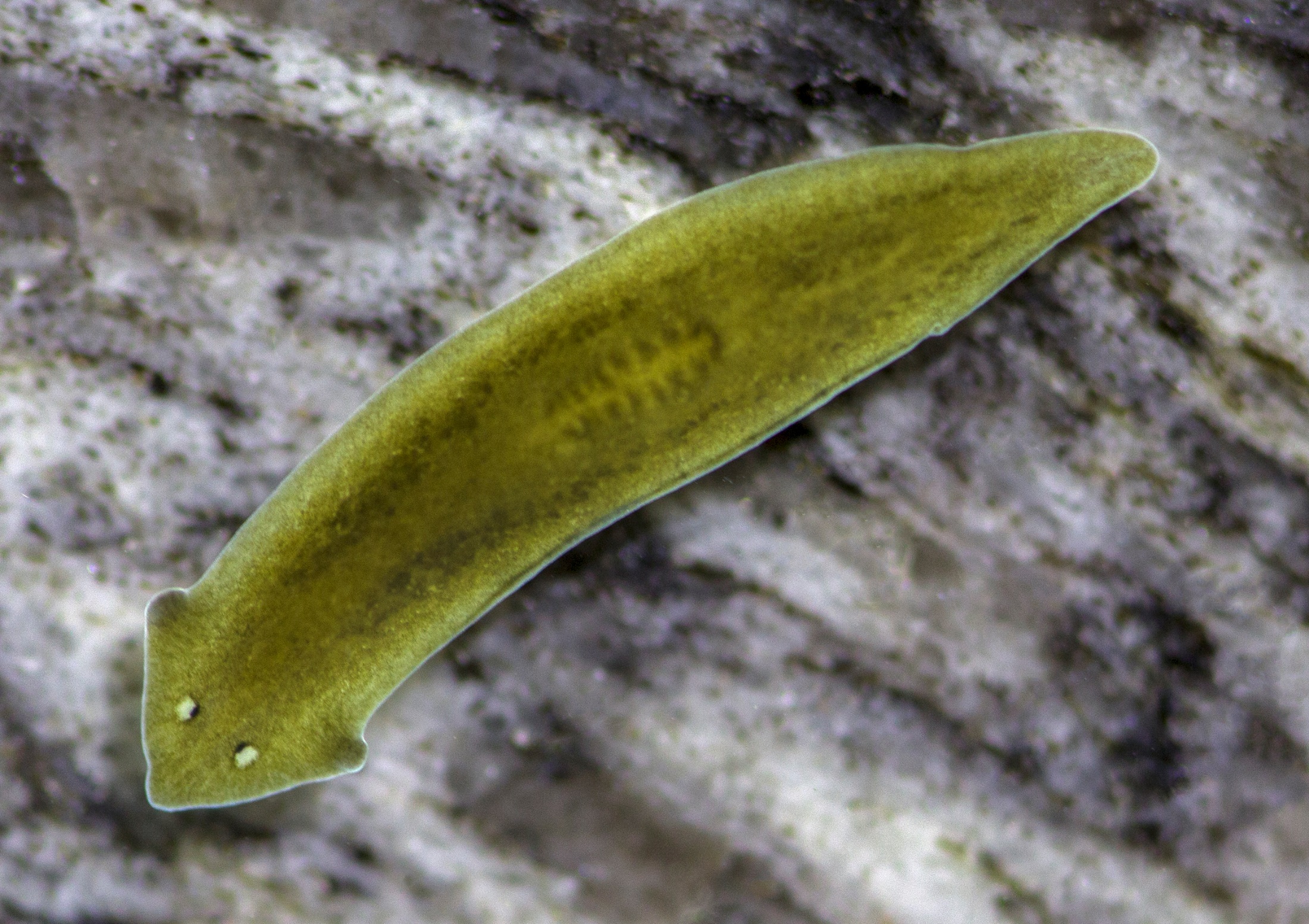 Ploštěnka potoční
(Dugesia gonocephala)
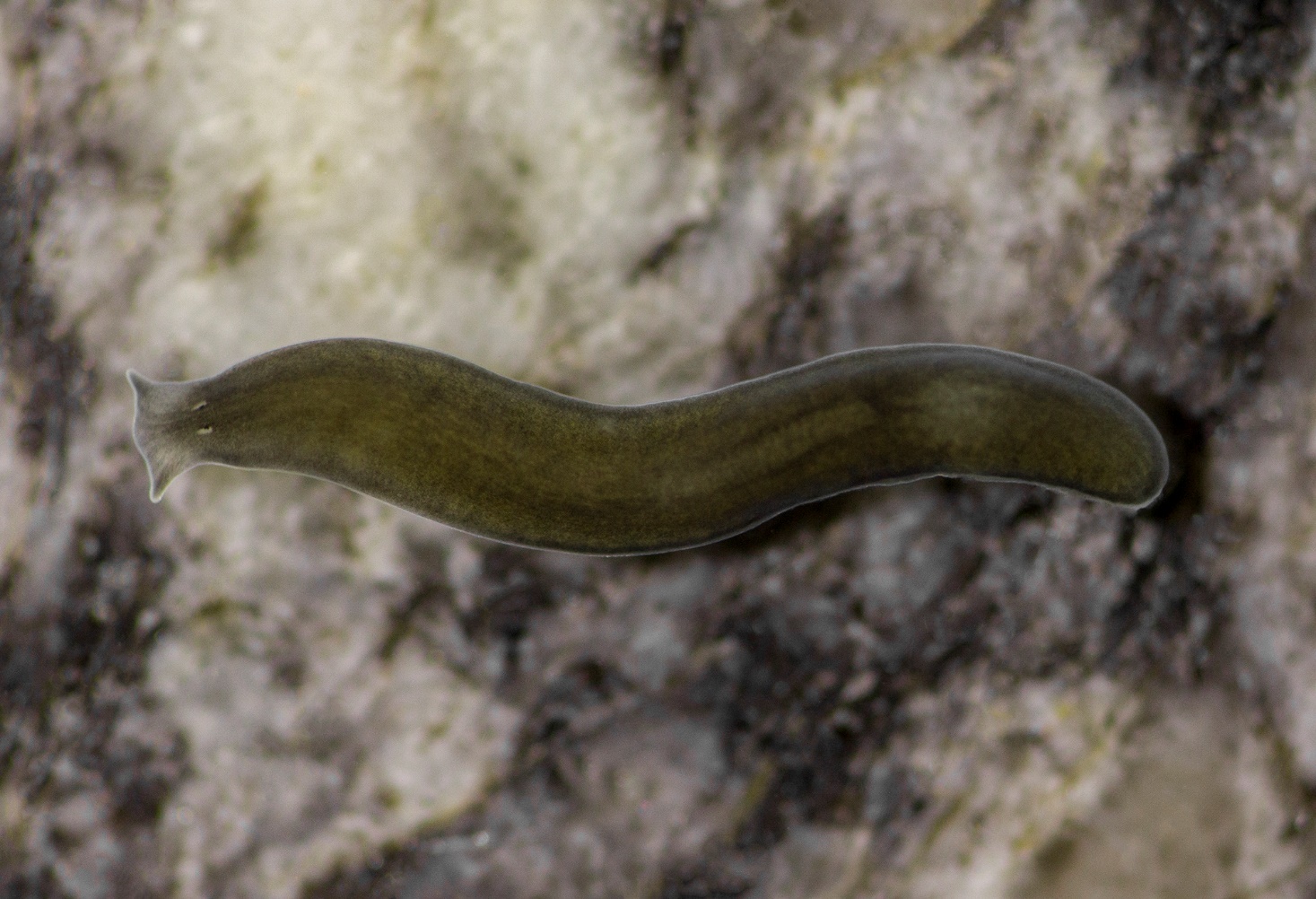 Ploštěnka horská (Crenobia alpina)
ÚKOLY
prohlédněte si své ploštěnky pod binokulární lupou či 
  pouhým okem, nakreslete si jednu z nich (či vyfoťte)

 věnujte jednu stránku protokolů popisu Vámi zvolené 
  ploštěnce
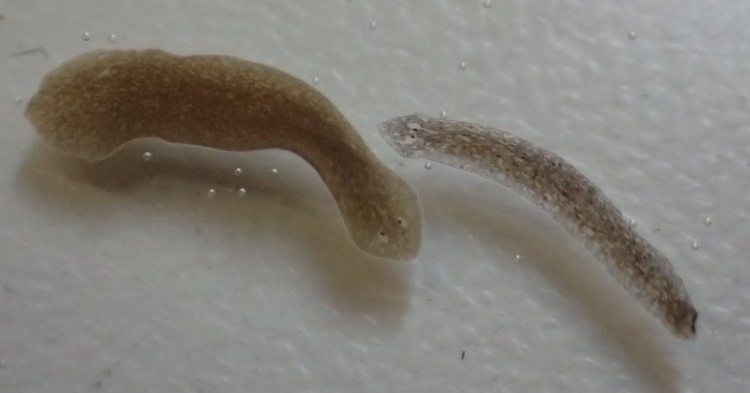 Ploštěnka potoční (Dugesia gonocephala):
https://www.youtube.com/watch?v=b8Xs5PvVi40
https://www.youtube.com/watch?v=qoKhhRwGbzU

Ploštěnka americká (Dugesia tigrina):
https://www.youtube.com/watch?v=3oUdP1F_hUM

Ploštěnka říční (Dugesia polychroa):
https://www.youtube.com/watch?v=O040Jd3yzhM

Ploštěnka horská (Crenobia alpina)
https://www.youtube.com/watch?v=hRtWq5AkJq4

Ploštěnka černá (Polycelis nigra)
https://www.youtube.com/watch?v=LRlkGssCN5E

Ploštěnka mléčná (Dendrocoelum lacteum)
https://www.youtube.com/watch?v=S8IqiLFn6DQ
https://www.youtube.com/watch?v=muY6IgS7XgY
DĚKUJI ZA POZORNOST!
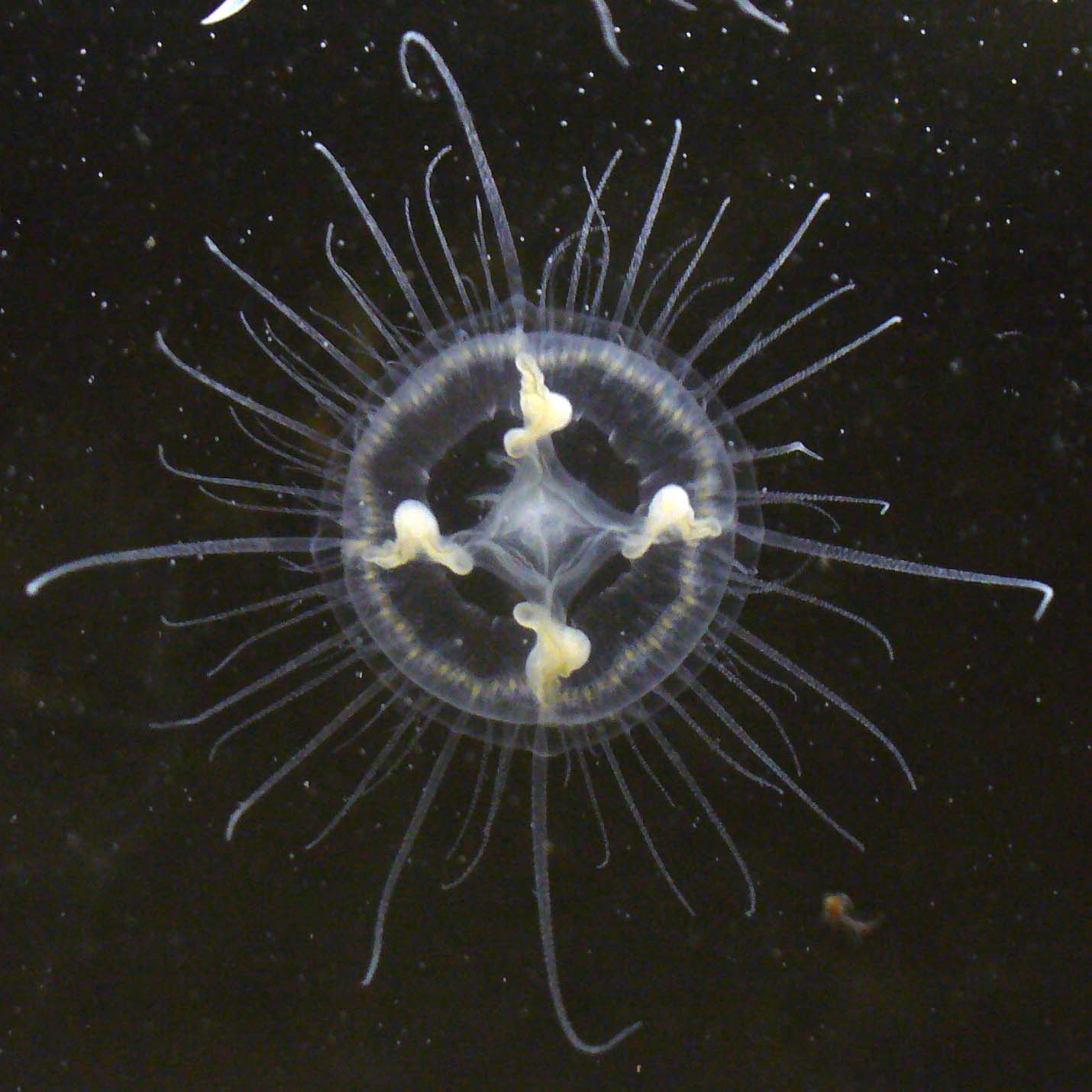